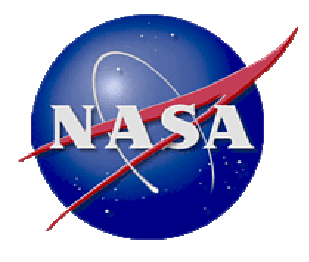 TFAWS Passive Thermal Paper Session
Replace Passive Thermal with Active Thermal, or Aerothermal, or Interdisciplinary, depending on session topic
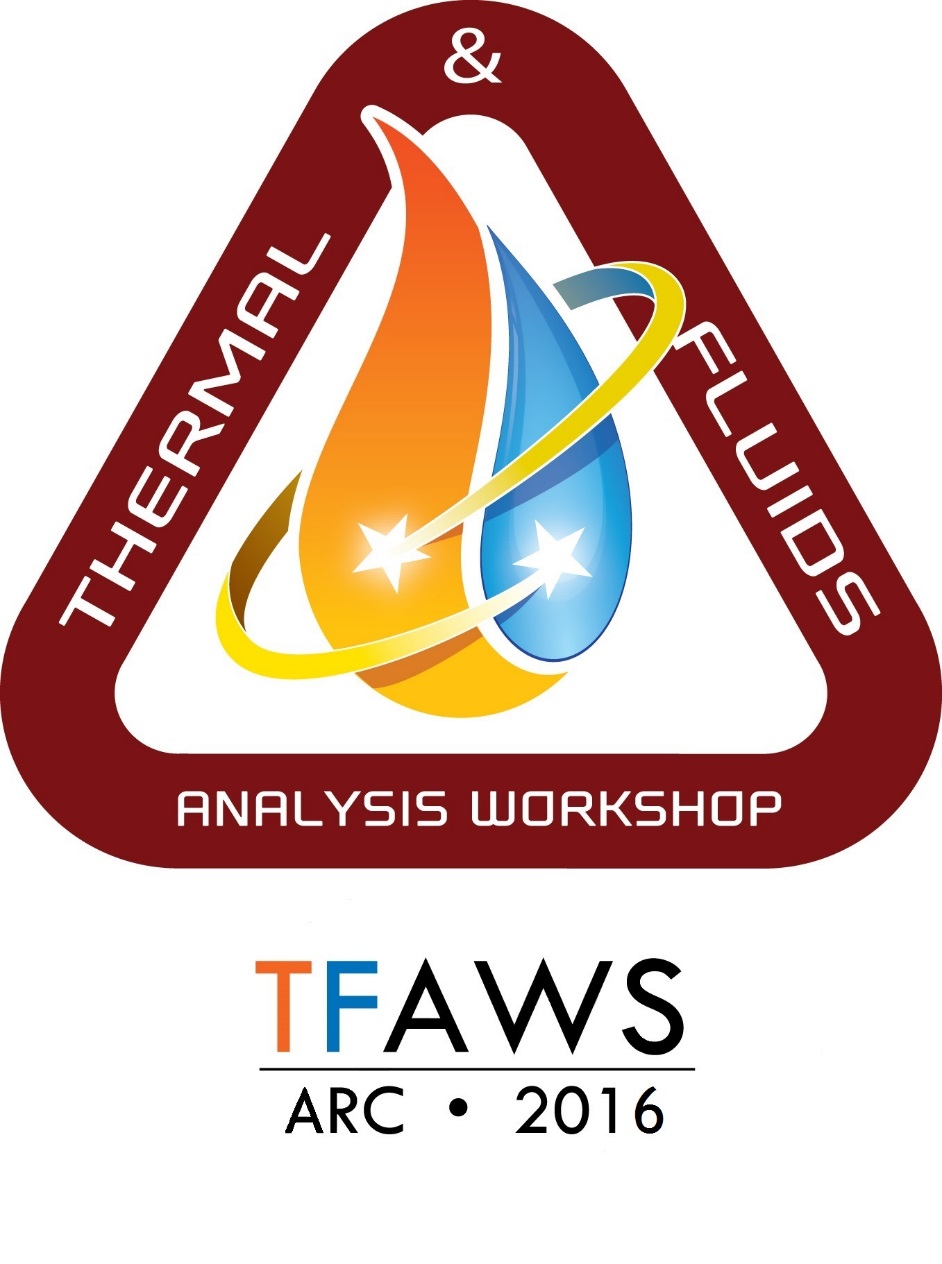 (Title) (Authors & Affiliation)
Presented By(your name here)
Thermal & Fluids Analysis WorkshopTFAWS 2016August 1-5, 2016
NASA Ames Research Center
Mountain View, CA
Slide Title
Heading 1
Heading 2
TFAWS 2016 – August 1-5, 2016
2